CWC PCC
Team CWC-PCC 21Su01
Yuanhua Zhao, Yuxuan Gu
Project Description
Sponsor: David Willy
Client: Northern Arizona University’s Energy Club
This project will extend the capabilities of the current CWC PCC data collection system for micro-wind turbines. Specifically, the project will add in a more flexible load option and higher resolution acquisition for characterizing solar cells and thermoelectric generators that would be used for Energy Club outreach activities. The current system collects voltage, current, wind speed, temperature, and pressure to characterize wind turbines. See photos for existing system for characterizing wind turbines.
Design Description
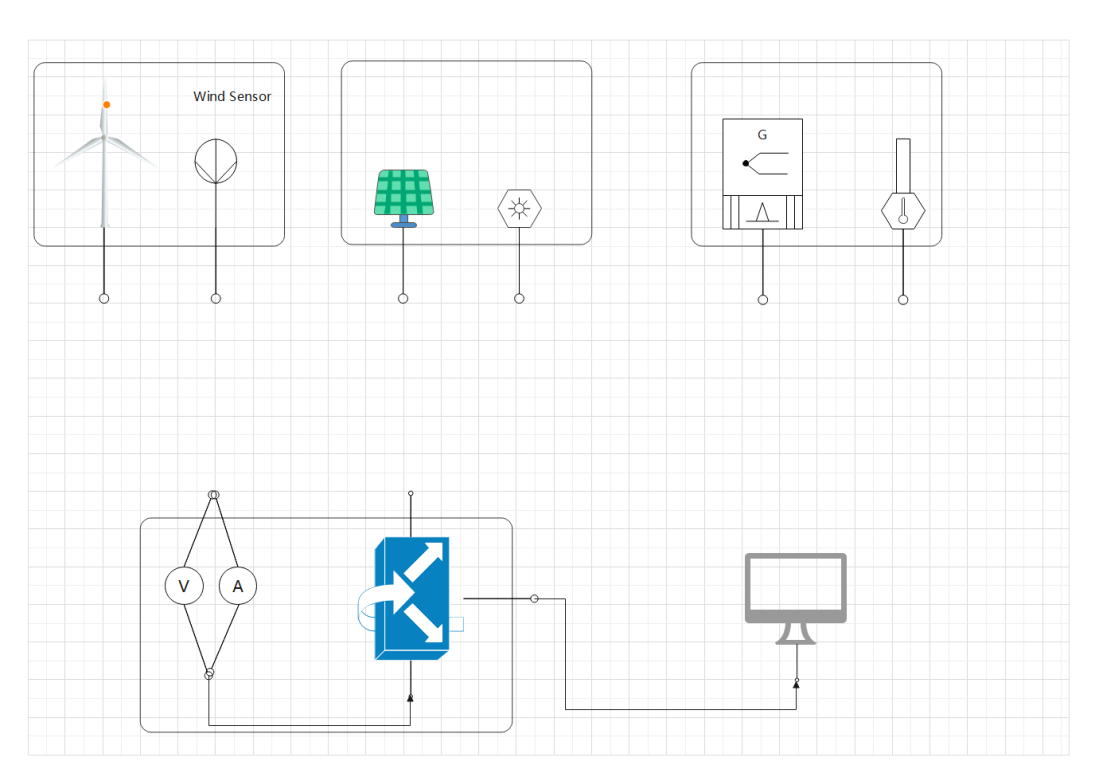 Wind turbine System
Solar Power System
Thermoelectric System
Data collection system
Current State of System
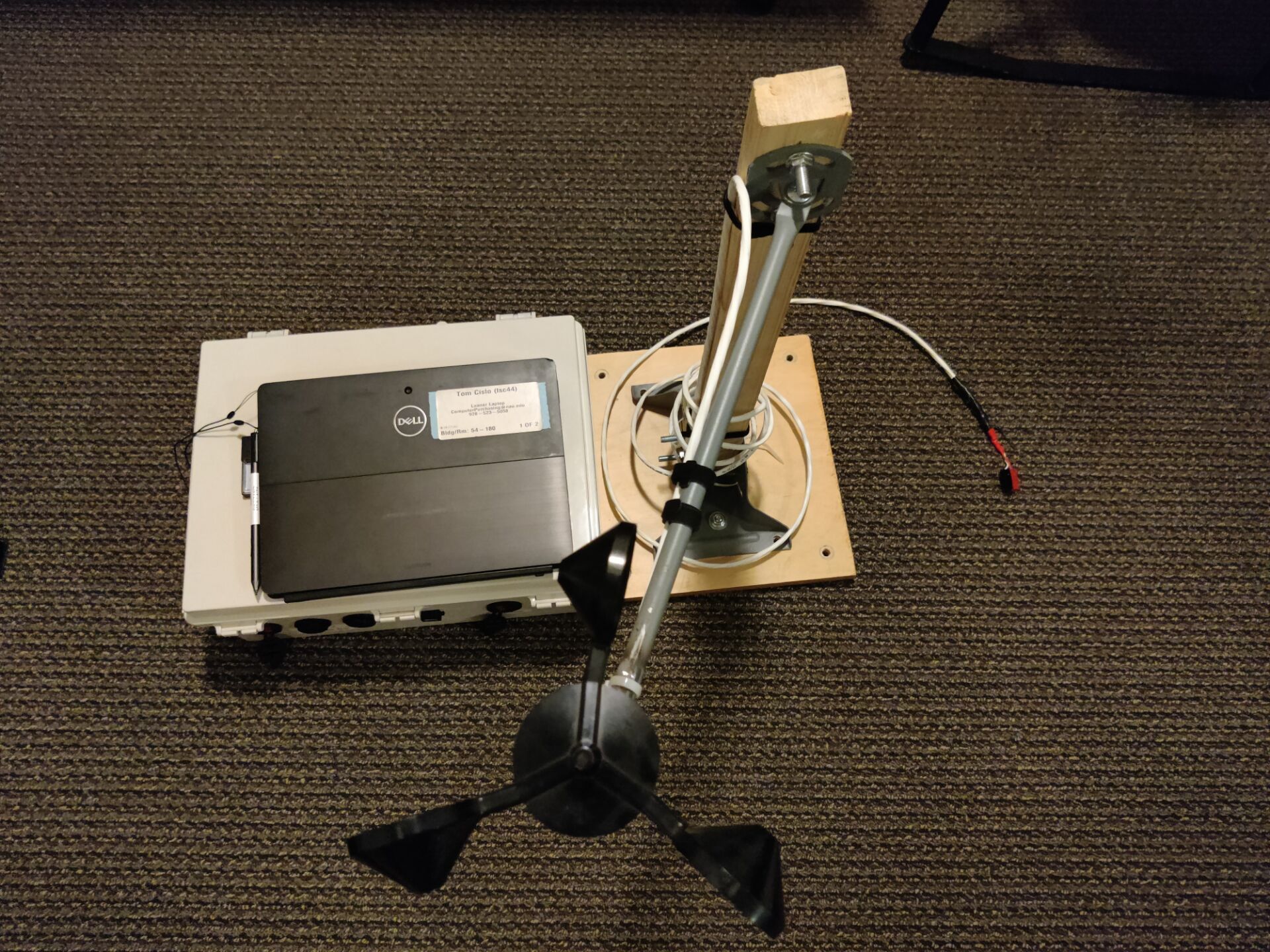 ERs
Fig.1 Current Analysis & Wind Turbine Subsystem
Current State of System
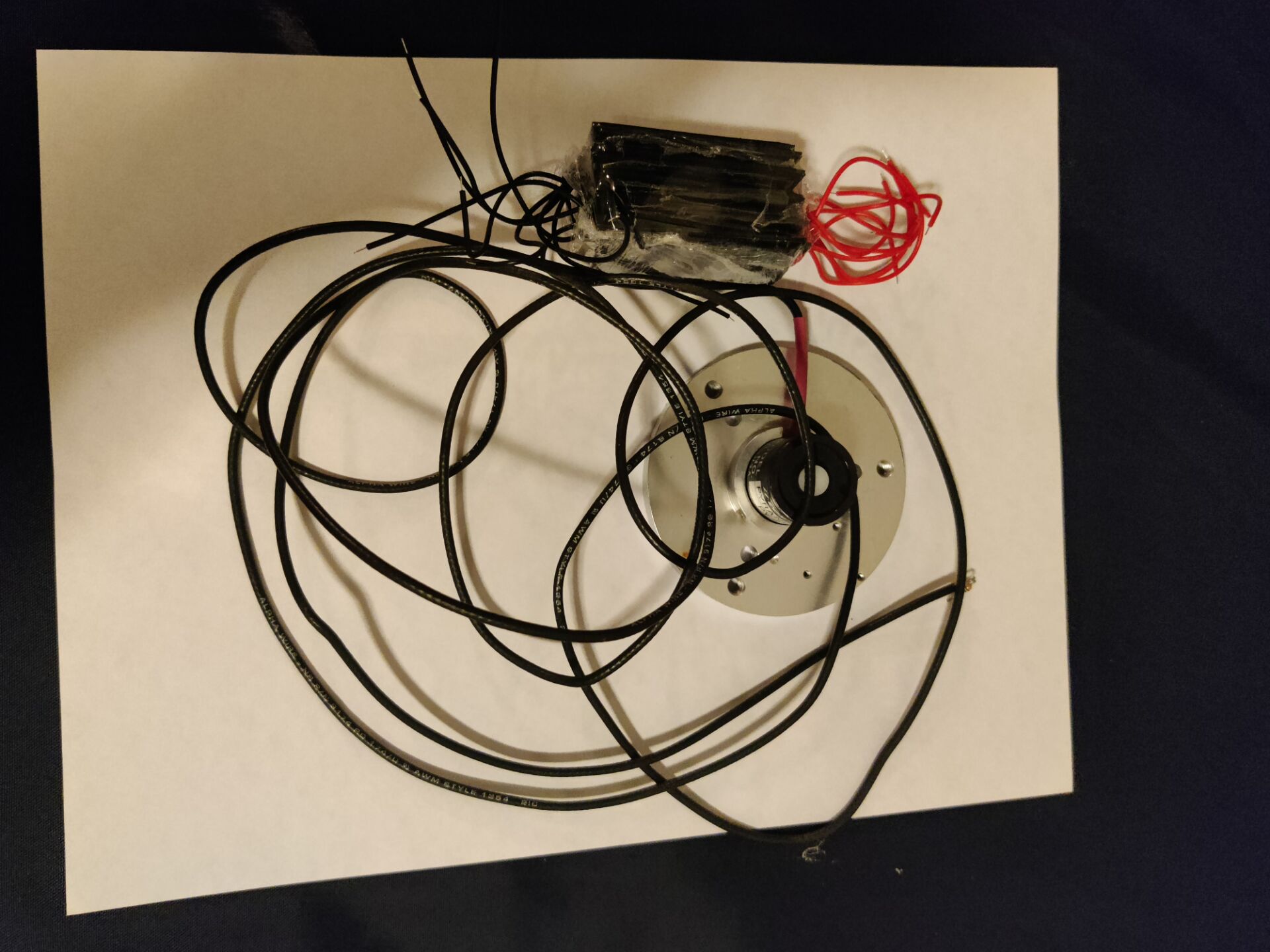 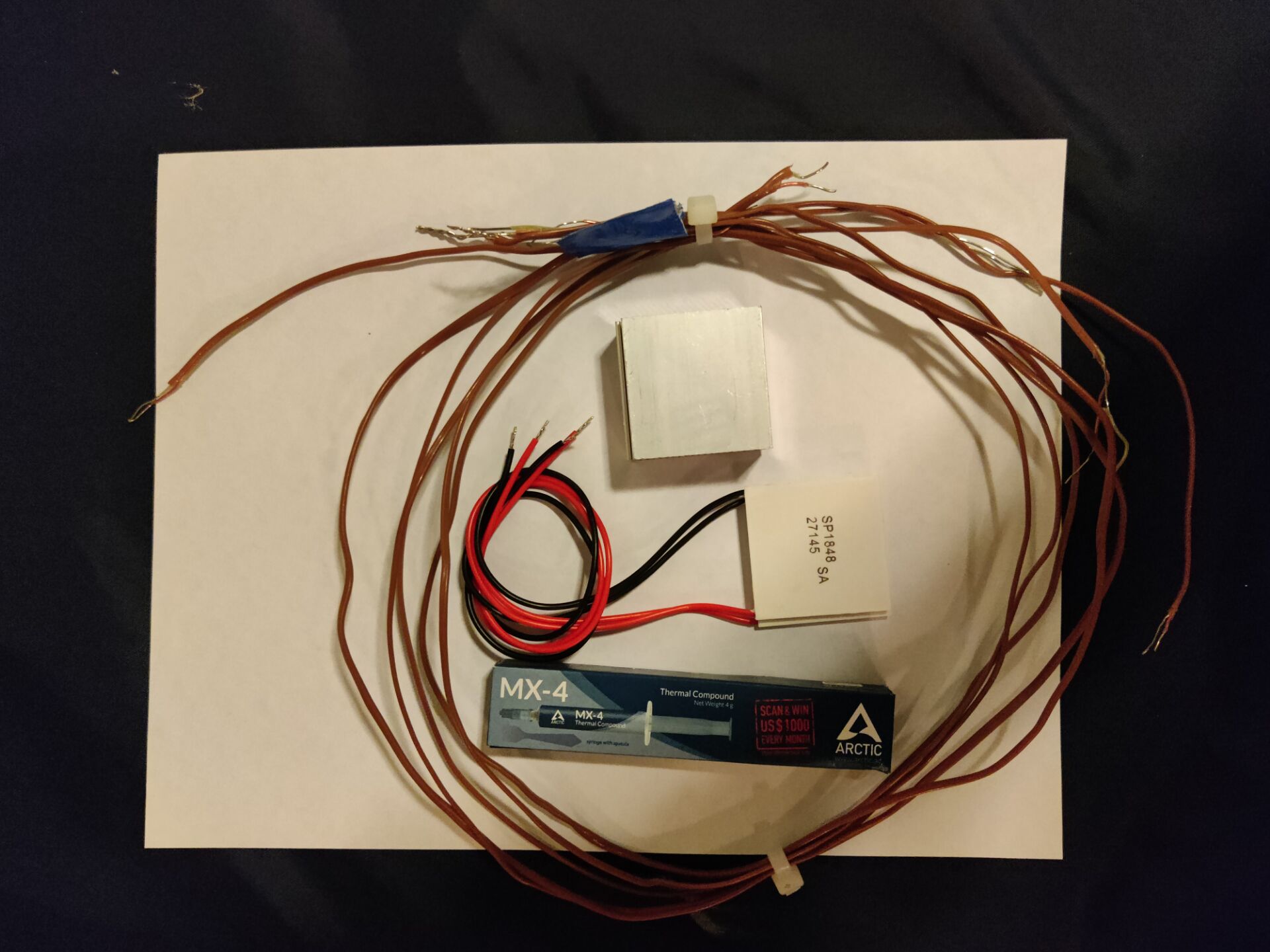 Fig 2. Solar Panel Subsystem
Fig 3 . TEG Subsystem
Current State of System
Current BOM
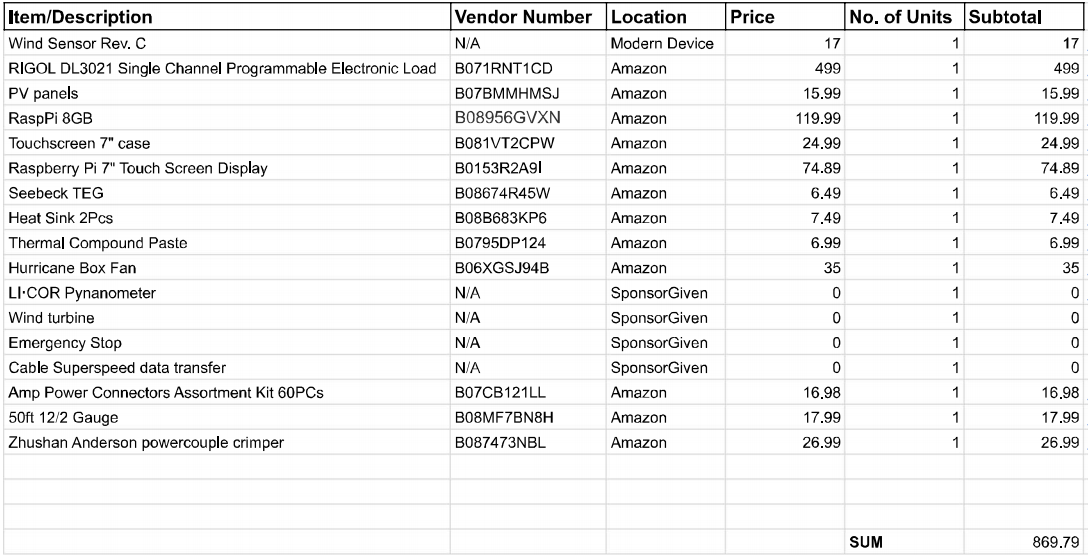 Implementation plan
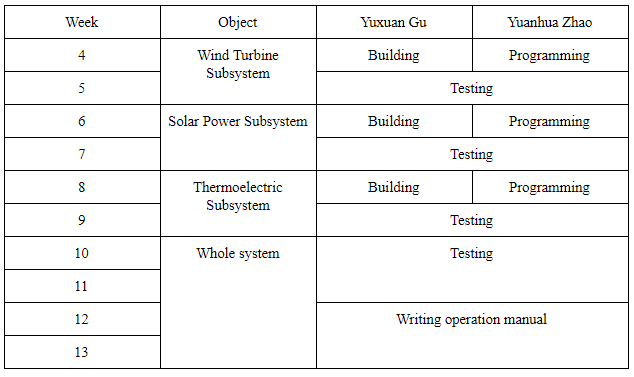 Testing Plan
ER:
Weight
Size
Modularization
Accuracy / Error
Maintenance